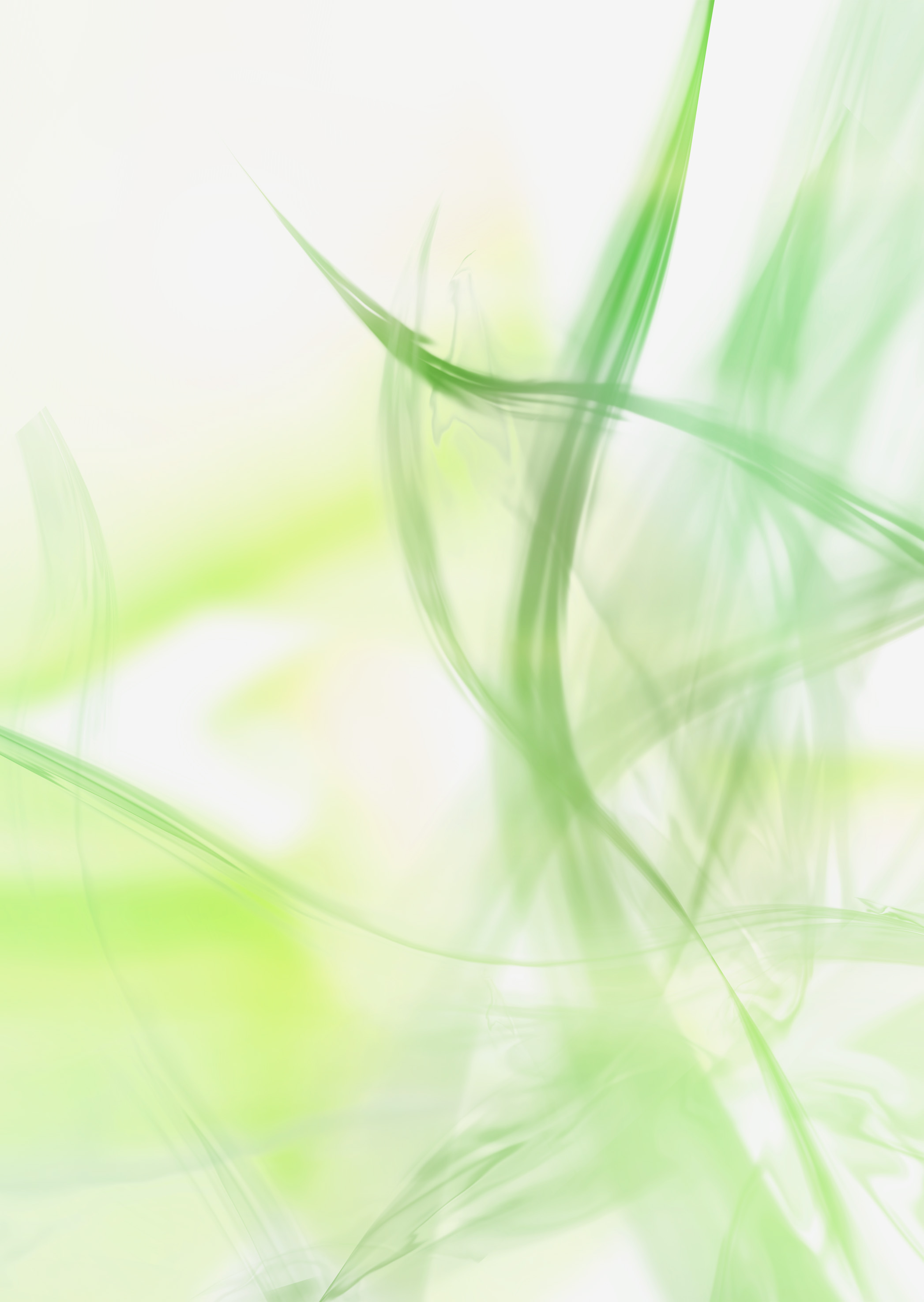 МОУ «Начальная школа –детский сад № 52»
г. Петропавловск - Камчатский
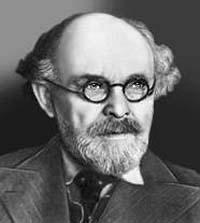 Михаил Пришвин
Золотой луг.
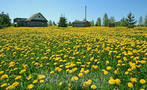 Учитель:
Егорова Ирина Михайловна
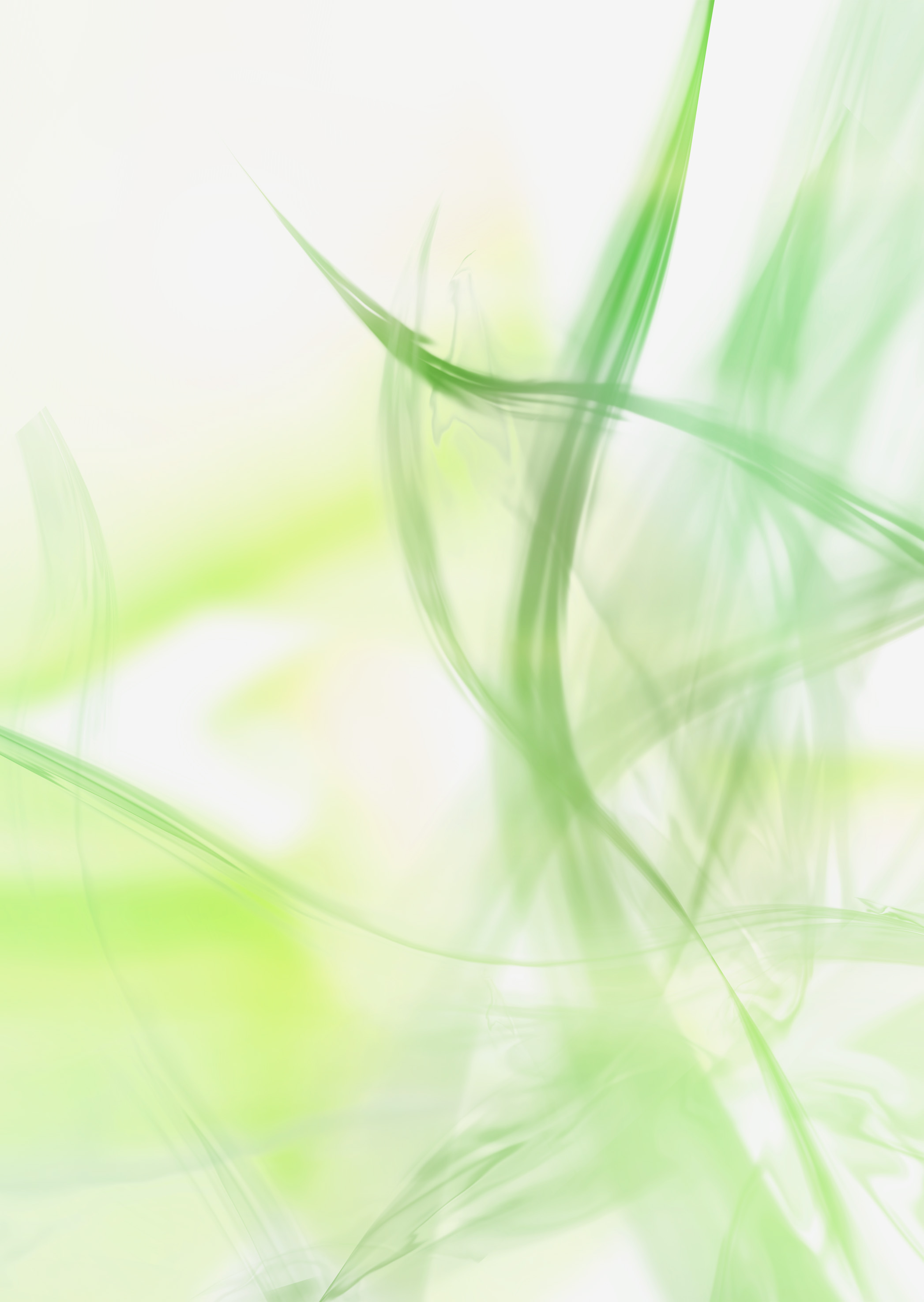 Речевая гимнастика.
Отчего прохладно стало 
Одуванчику в бору?
Оттого, что прошлой ночью
Облысел он на ветру!
Т. Белозёров.
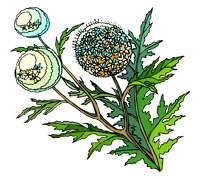 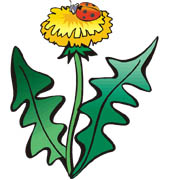 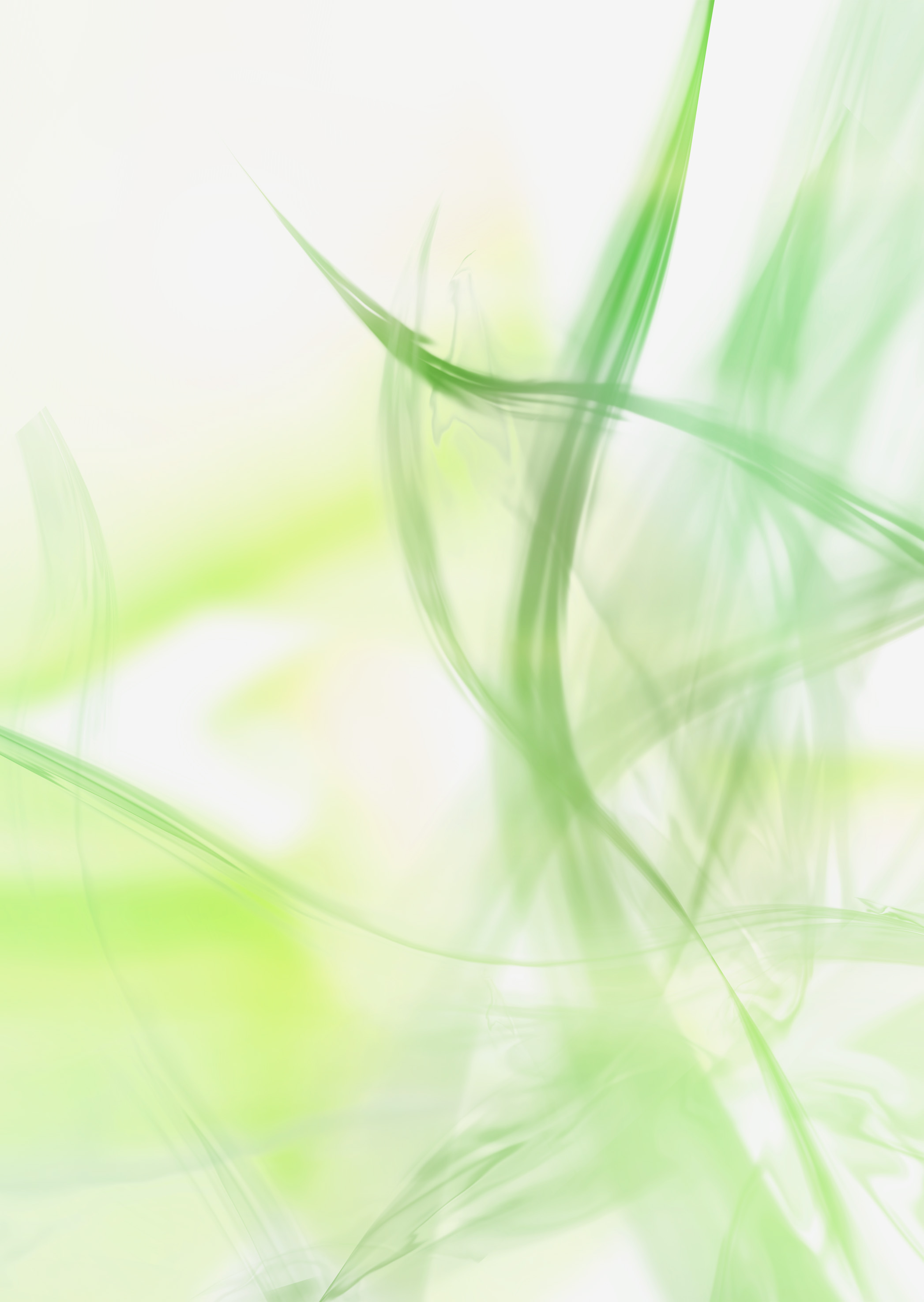 Одуванчики.
Разливает белый сад
Знойный, душный запах.
Одуванчики стоят 
В облачных папахах.
Тихо клонятся к ногам.
Слабый ветер дунет – 
И осыплет на луга
Белый пух июня.
С. Красильников.
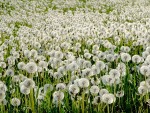 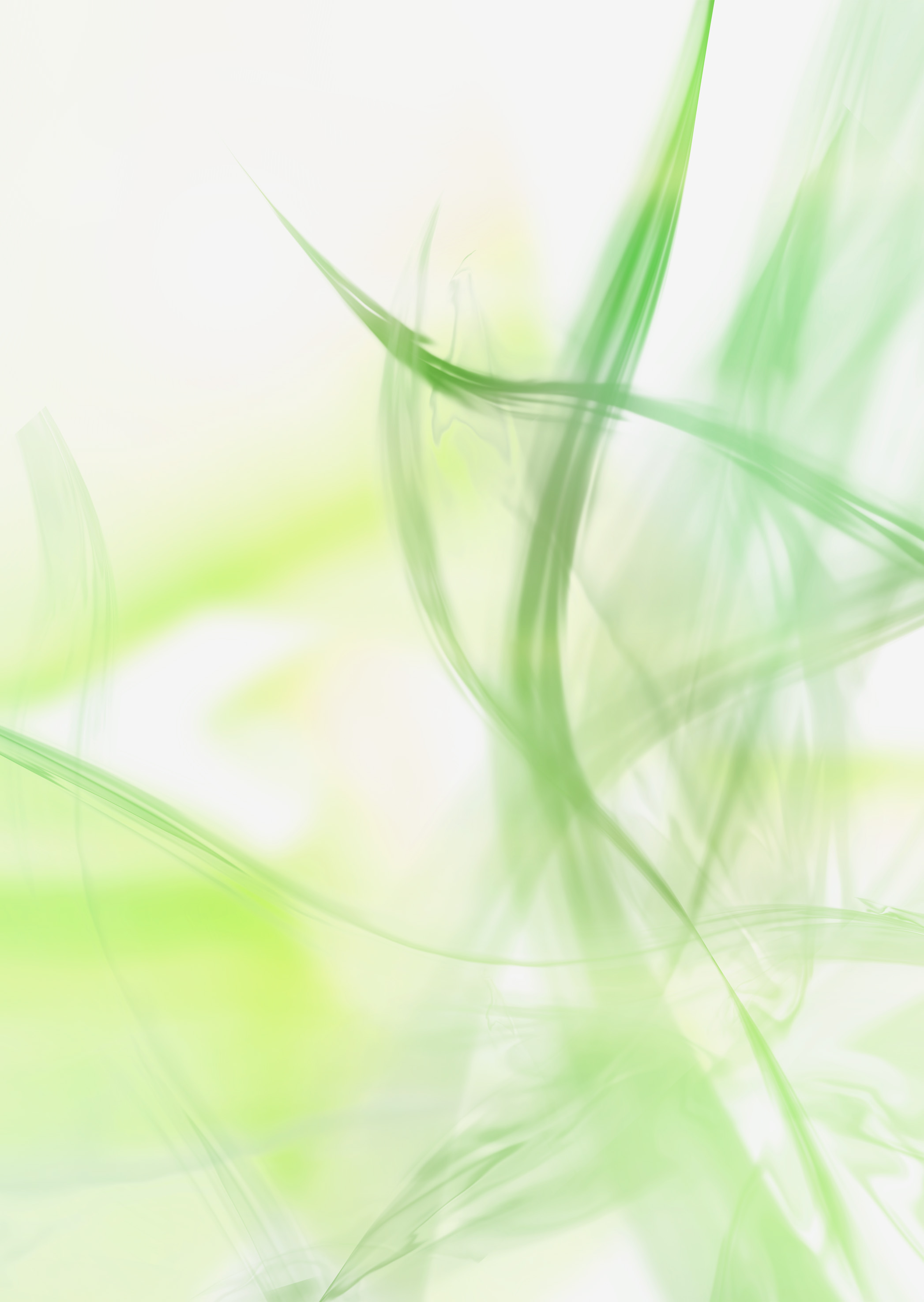 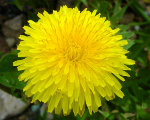 Одуванчик – это цветок?
Одуванчик – это красивый цветок?
Одуванчик – это красивый цветок жёлтого цвета?
Одуванчик – это красивый цветок жёлтого цвета, похожий на маленькое солнышко?
Одуванчик – это красивый цветок жёлтого цвета, похожий на маленькое солнышко,   	растущий на лугу?
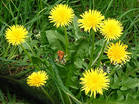 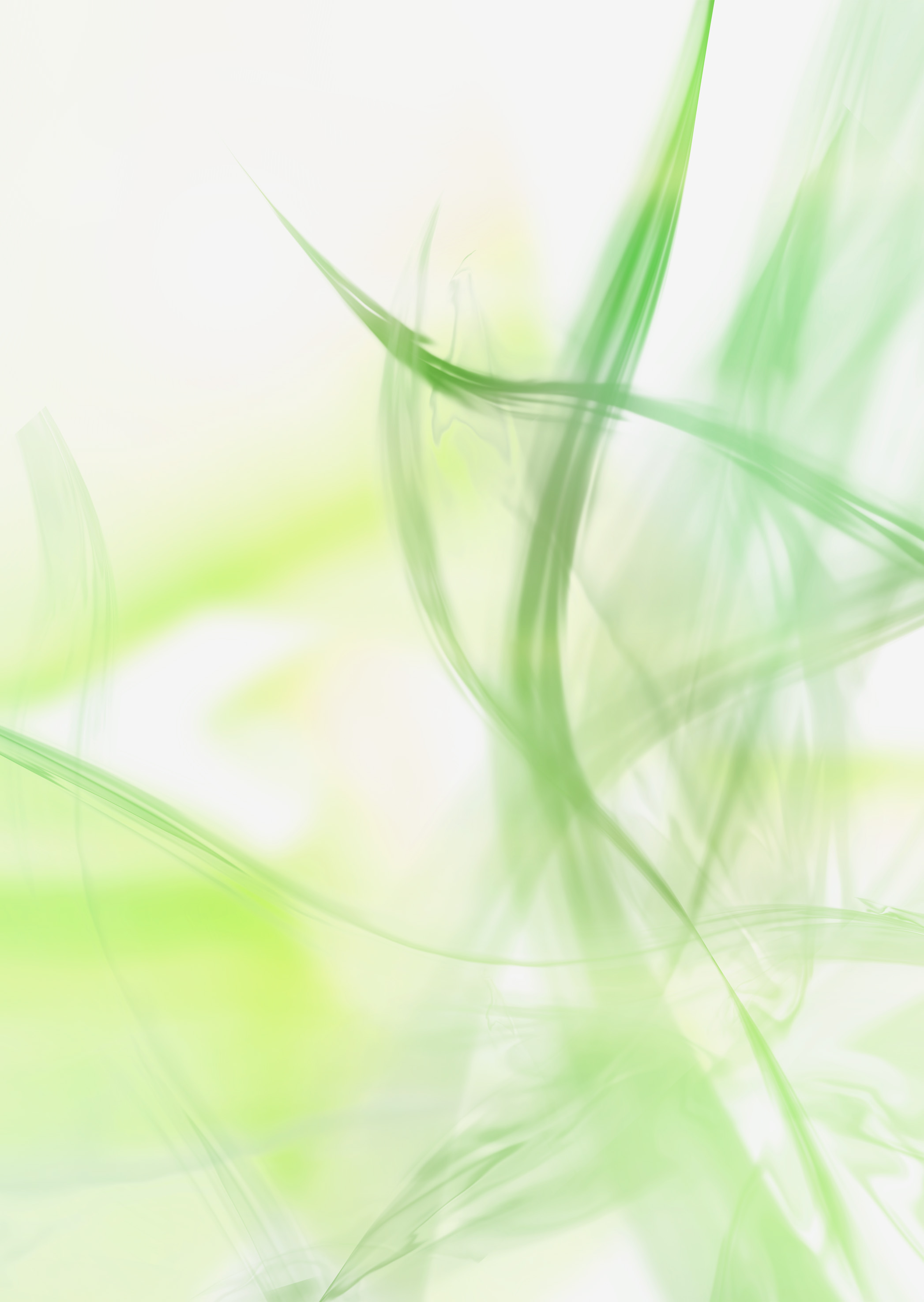 «Весь огромный мир кругом меня, надо мной полон тайн. И я буду открывать  эти тайны всю жизнь, потому что самое интересное , самое увлекательное занятие в мире!»         			В. Бианки.
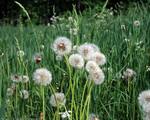 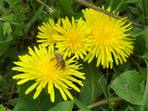 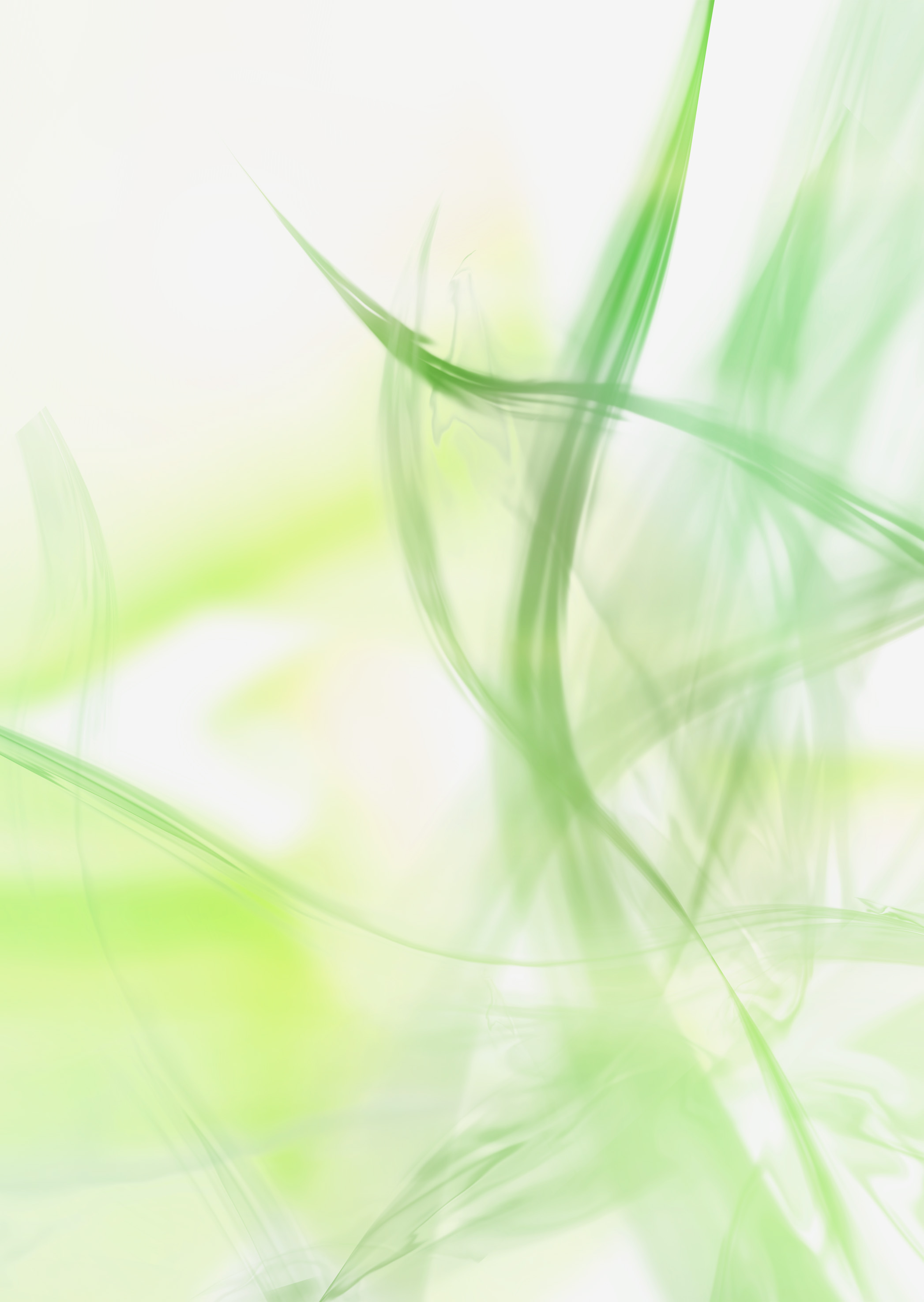 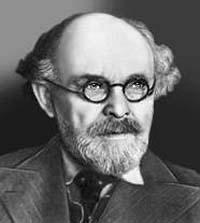 Михаил Пришвин.
«Золотой луг».
Текст повествование с элементами описания.
Вступление.
Основная часть.
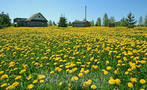 Заключение.
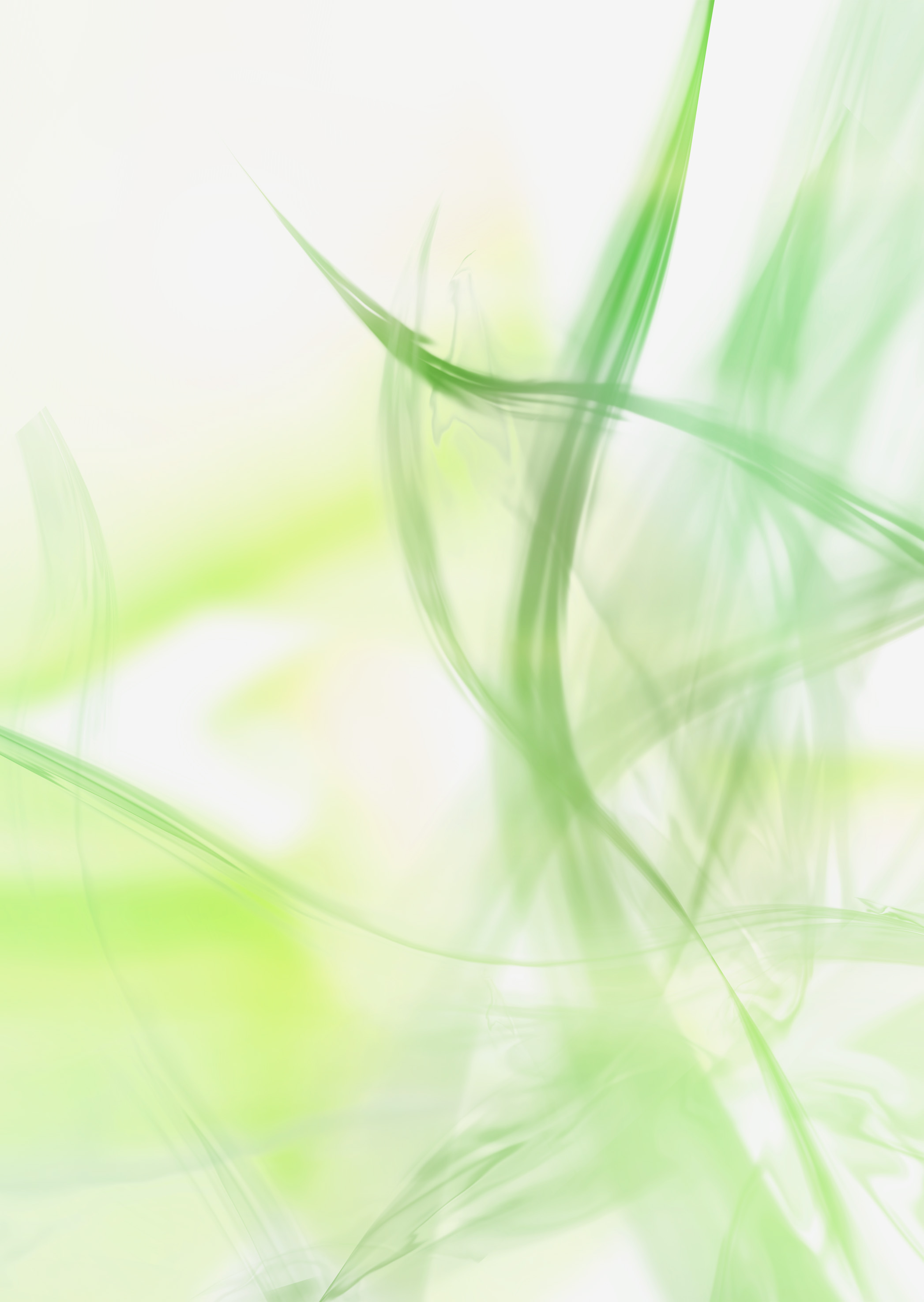 Словарная работа.
За ним , след в след.
Того и гляди на пятки наступит.
Идти в пяту.
Добывание. Добыча, охота на кого-нибудь Охотничий промысел. Пушной промысел.
Добывание. Добыча, охота на кого-нибудь Охотничий промысел. Пушной промысел.
Промысел.
Игра, развлечение.
Забава.
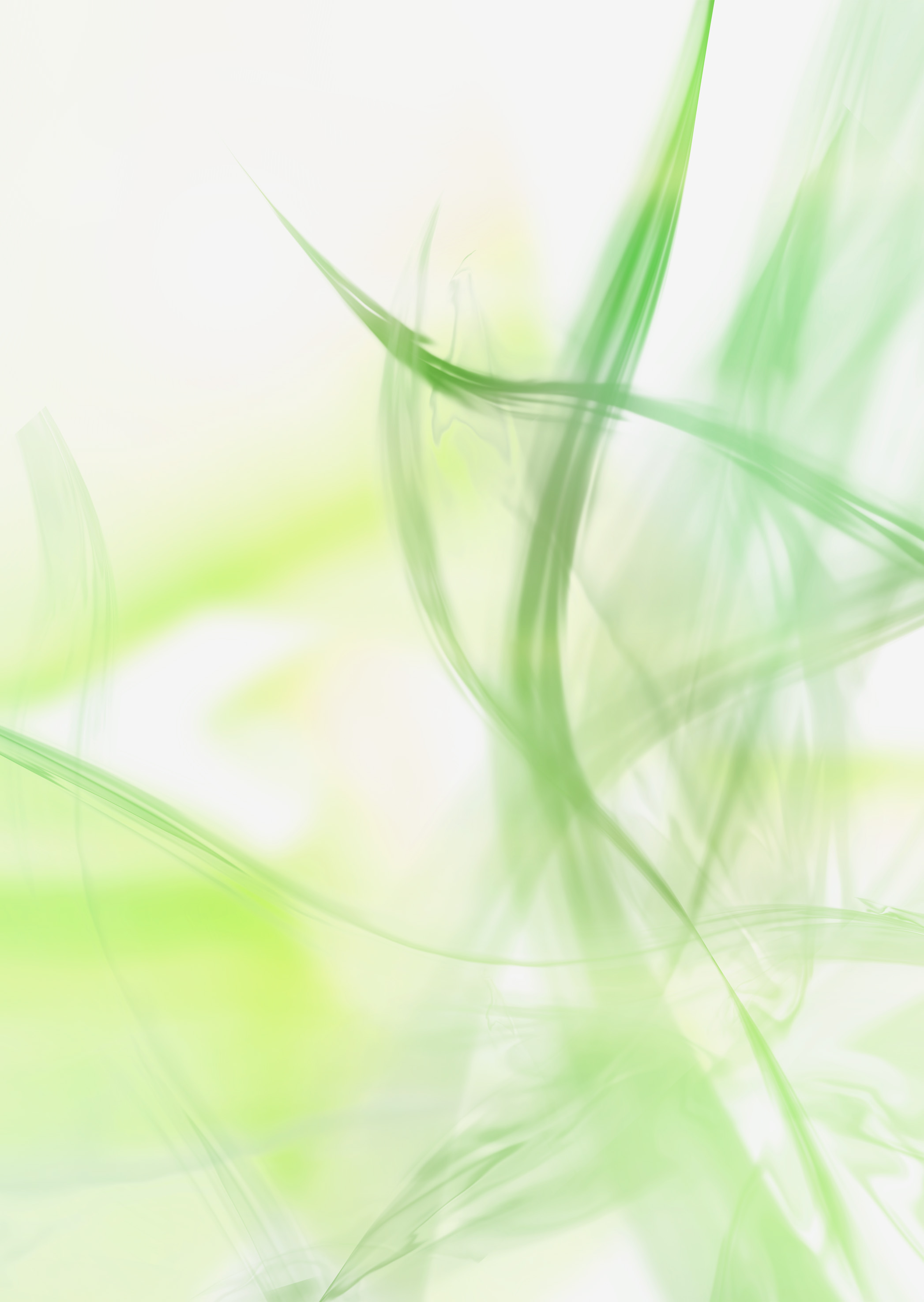 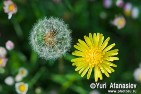 План.
1. Вступление.    Цветы для забавы.
2. Основная часть. Маленькое открытие.
3. Заключение. Цветок моего детства.
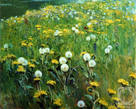 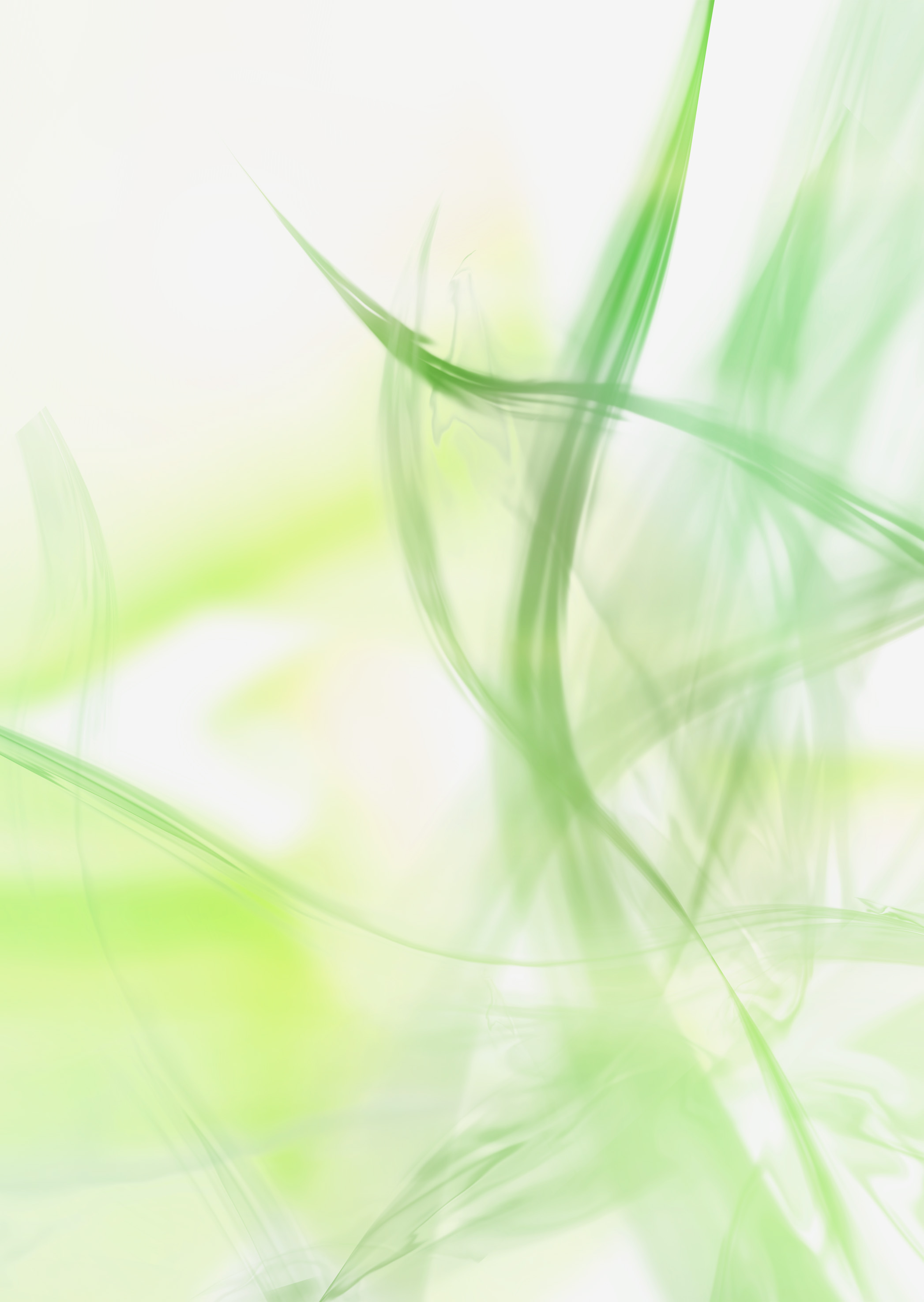 Как вы думаете, сколько видов одуванчика встречается в природе?
203 вида
Сколько названий у этого растения?
27 народных названий
Сколько пушинок бывает в одной корзиночке?
200 семян с парашютиками.
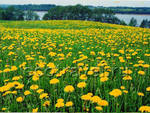 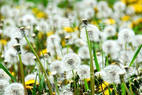 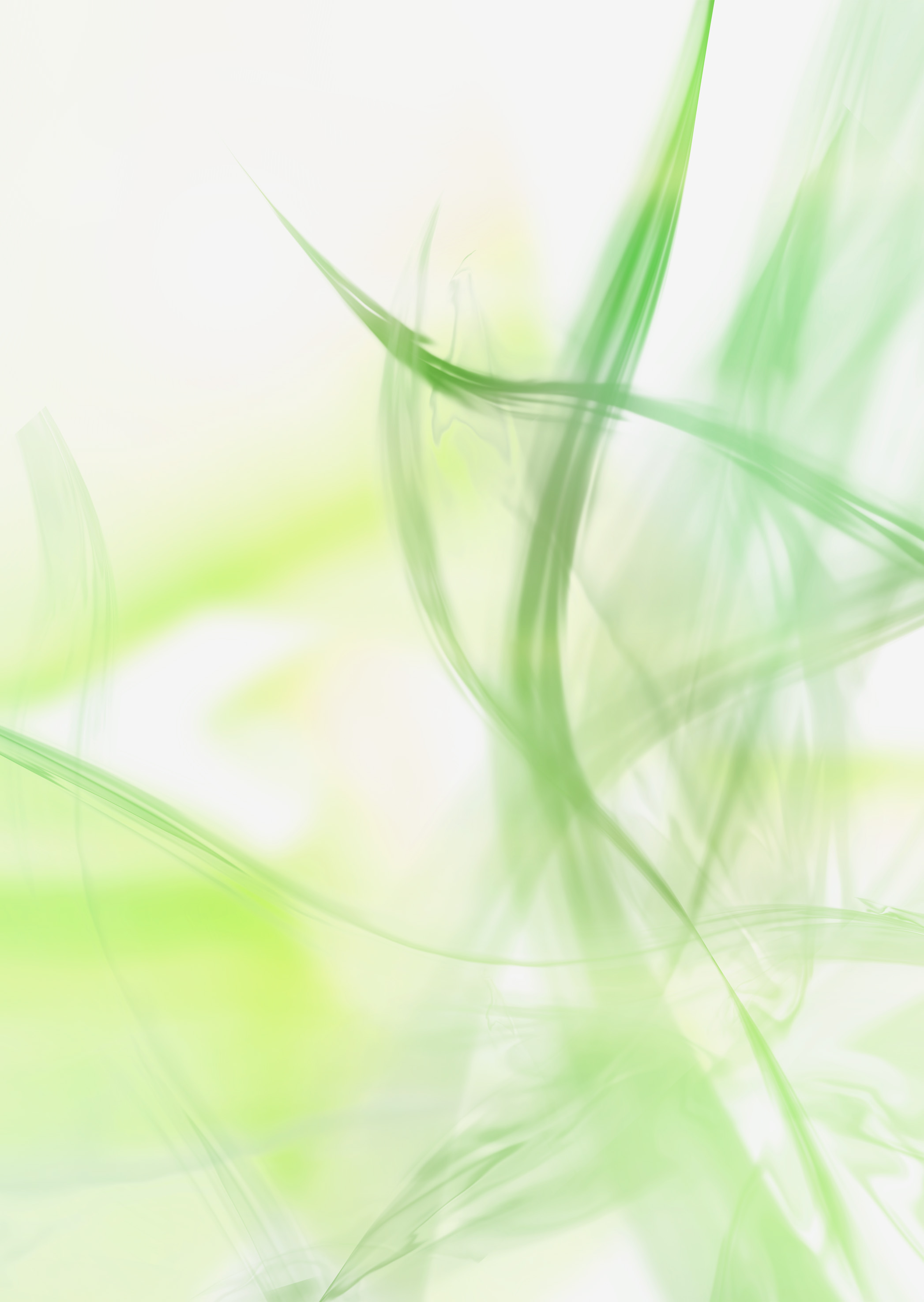 Другое название одуванчика.
Одуванчик, одуй-плешь, бабка, молочник, плешивец, кульбаба, пушица,  пустодуй, пухлянки, дуван, зубник, летучки, прядуница…
непонятно
пух
дуть
пушица
пухлянки
одуванчик
одуй-плешь
плешивец
пустодуй
дуван
летучки
бабка
кульбаба
семя
сок
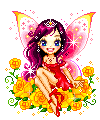 зубчик
молочник
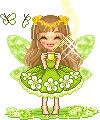 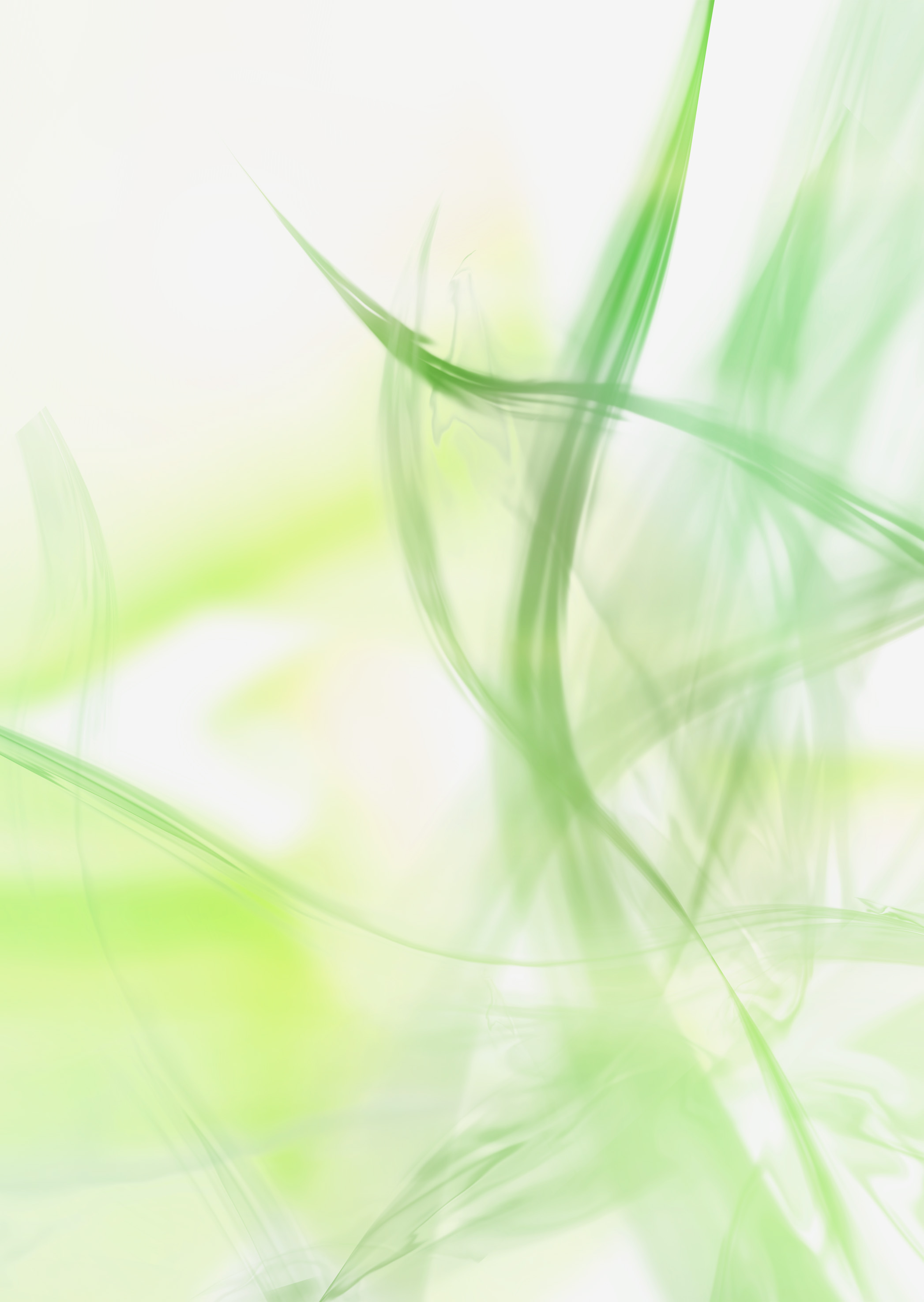 Подготовка к выразительному чтению.
1-я часть - игриво, весело.
Последние предложение  прочитать с гордостью или изумлением.
2-я часть – с нежностью, восхищением, любуясь красотой луга, передать удивление мальчика.
3-я часть – многозначительно, весомо, но вместе с тем и трогательно.
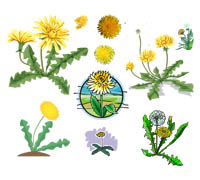 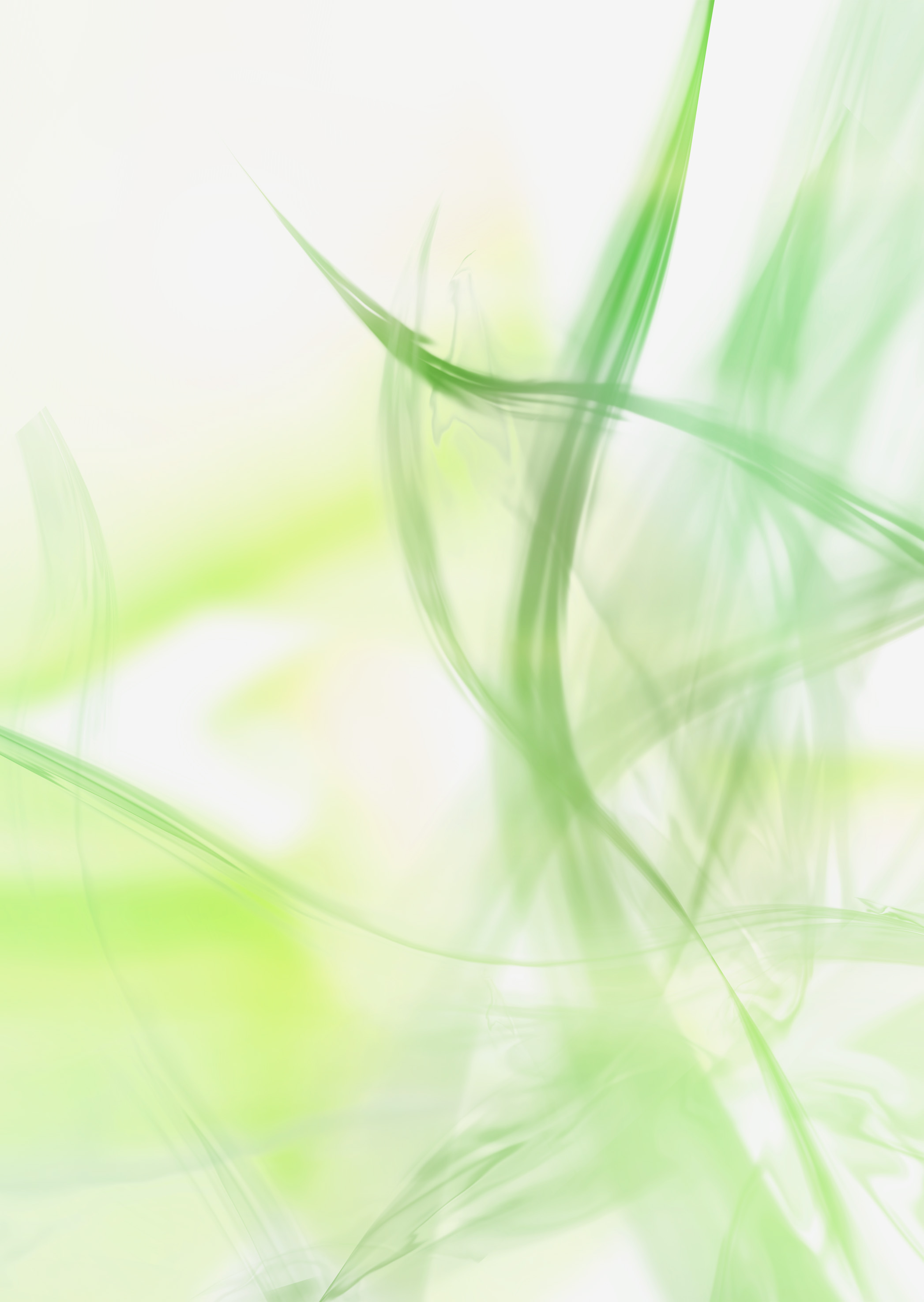 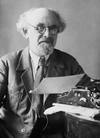 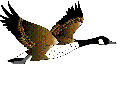 «Он из хитрости пишет о зверях и птицах. На самом деле он учит мальчишек и девчонок, как вырасти настоящими людьми» 
Э Шим.
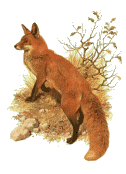 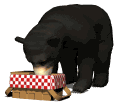 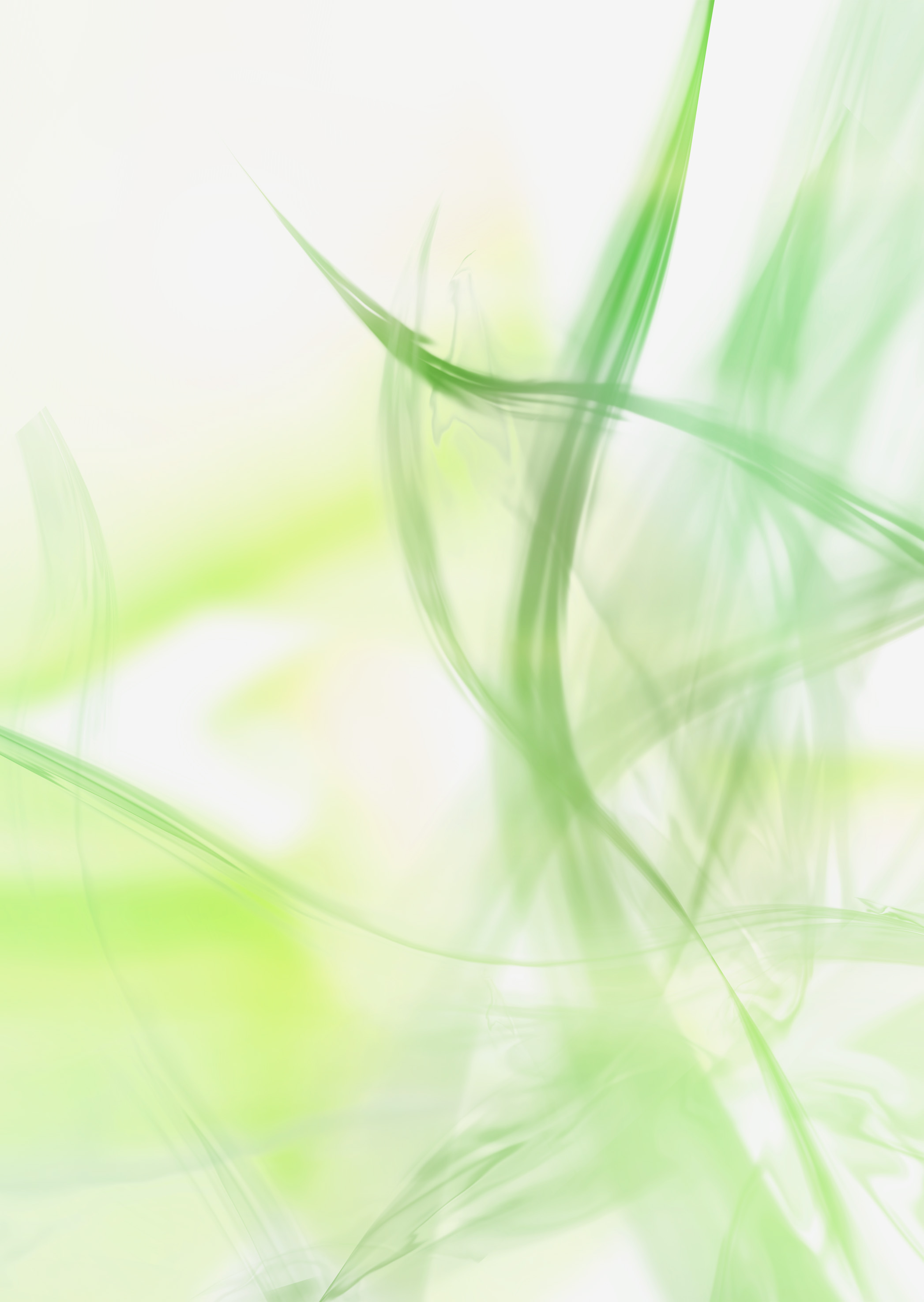 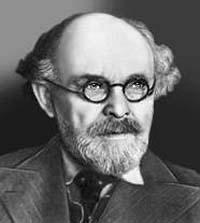 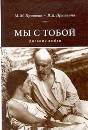 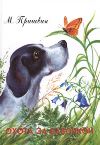 Михаил Михайлович Пришвин.
1873 – 1954г.г.
писатель - натуралист
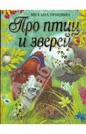 рассказы, повести
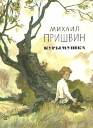 о природе
для детей и взрослых
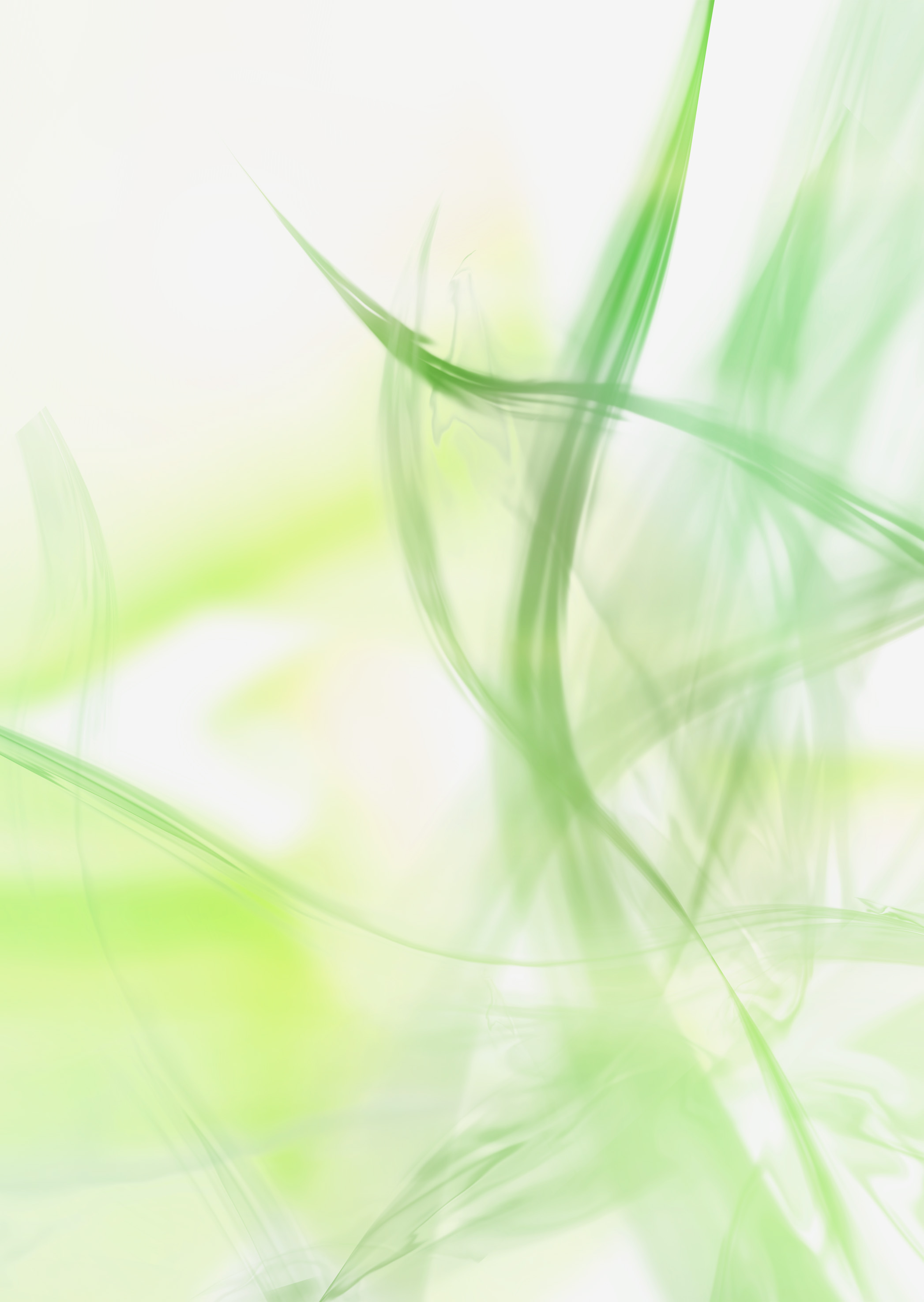 Одуванчик лекарственный
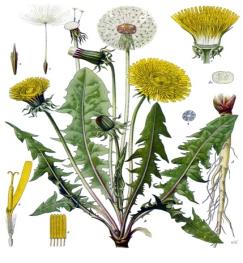 Для лечебных целей применяют главным образом корни. Их применяют для возбуждения аппетита, улучшения пищеварения, как желчегонное средство. Весной из листьев одуванчика  приготав ли-вают витаминный салат
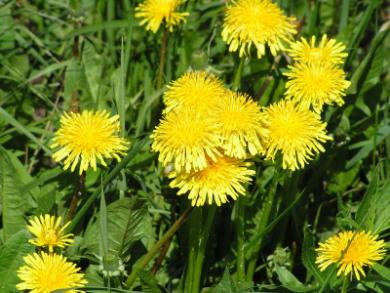 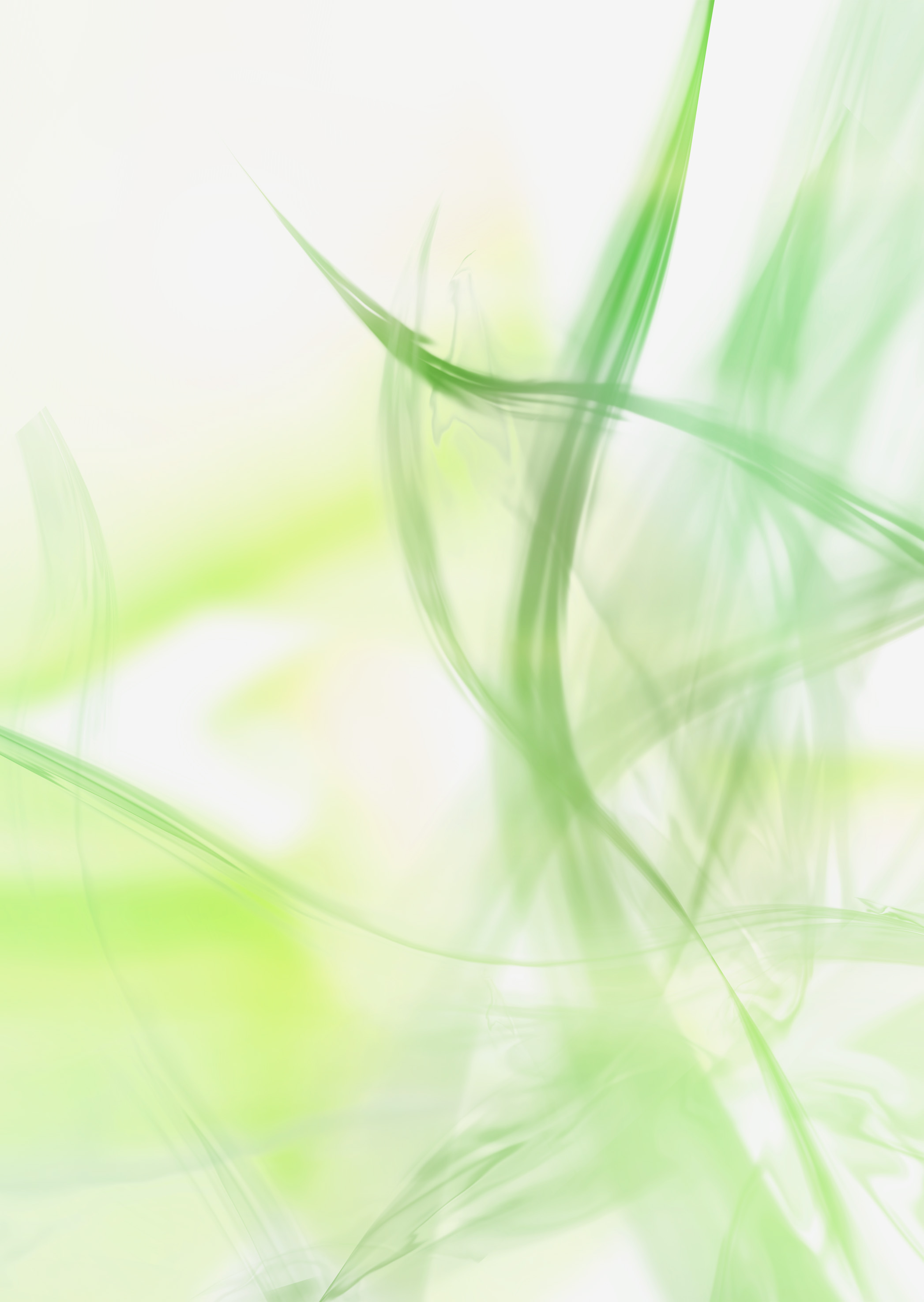 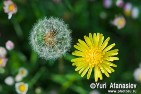 «Если бы природа могла чувствовать благодарность к человеку за то, что он проник в её жизнь и воспел её, то прежде  всего эта благодарность выпала бы на долю Михаила Пришвина».
К. Паустовский.
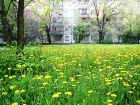 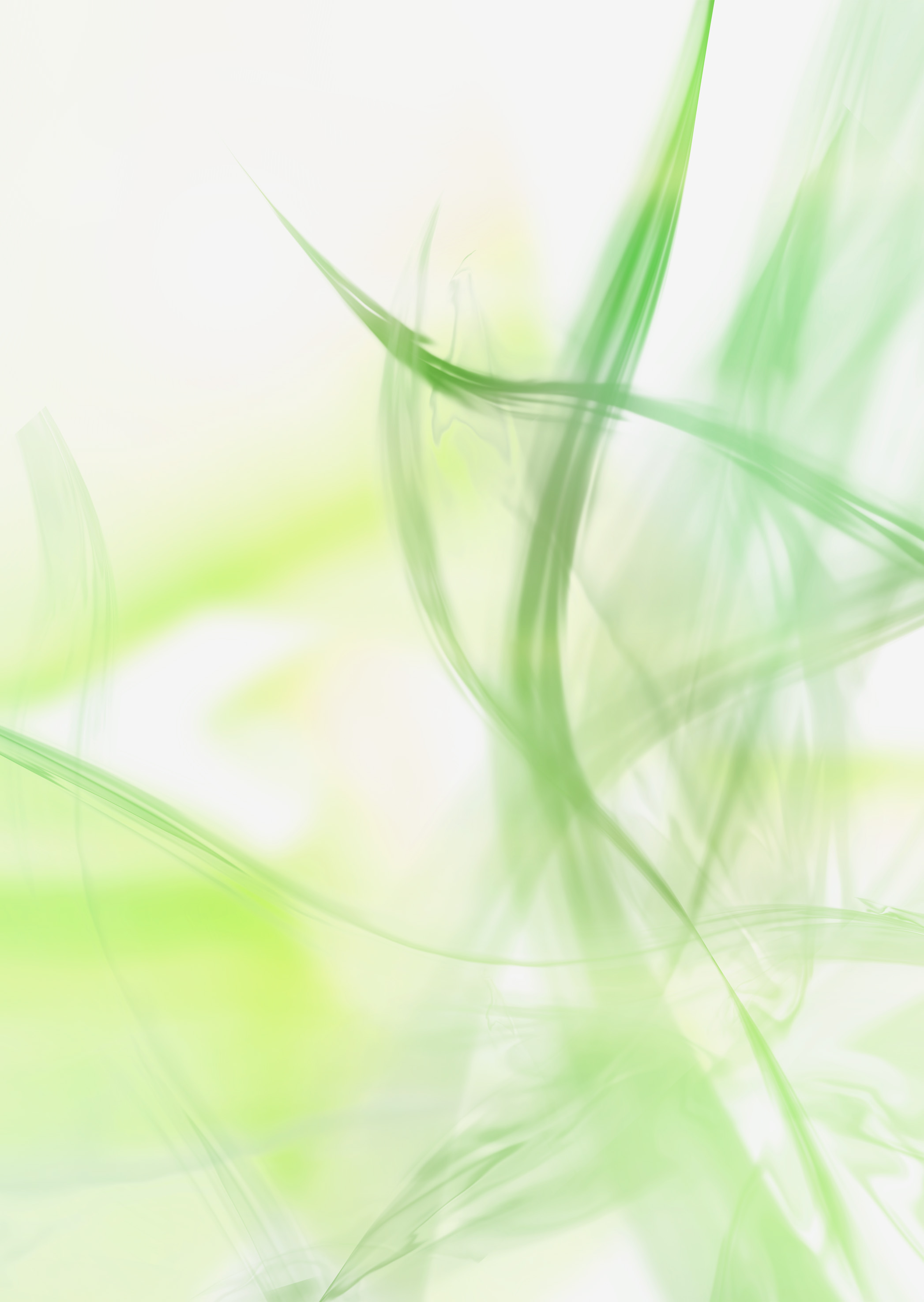 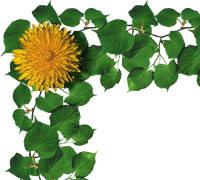 Домашнее задание : 
Пересказать текст, по составленному плану.
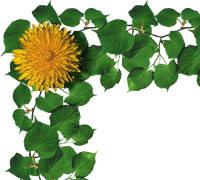 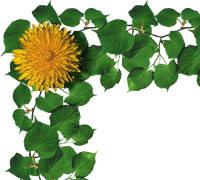 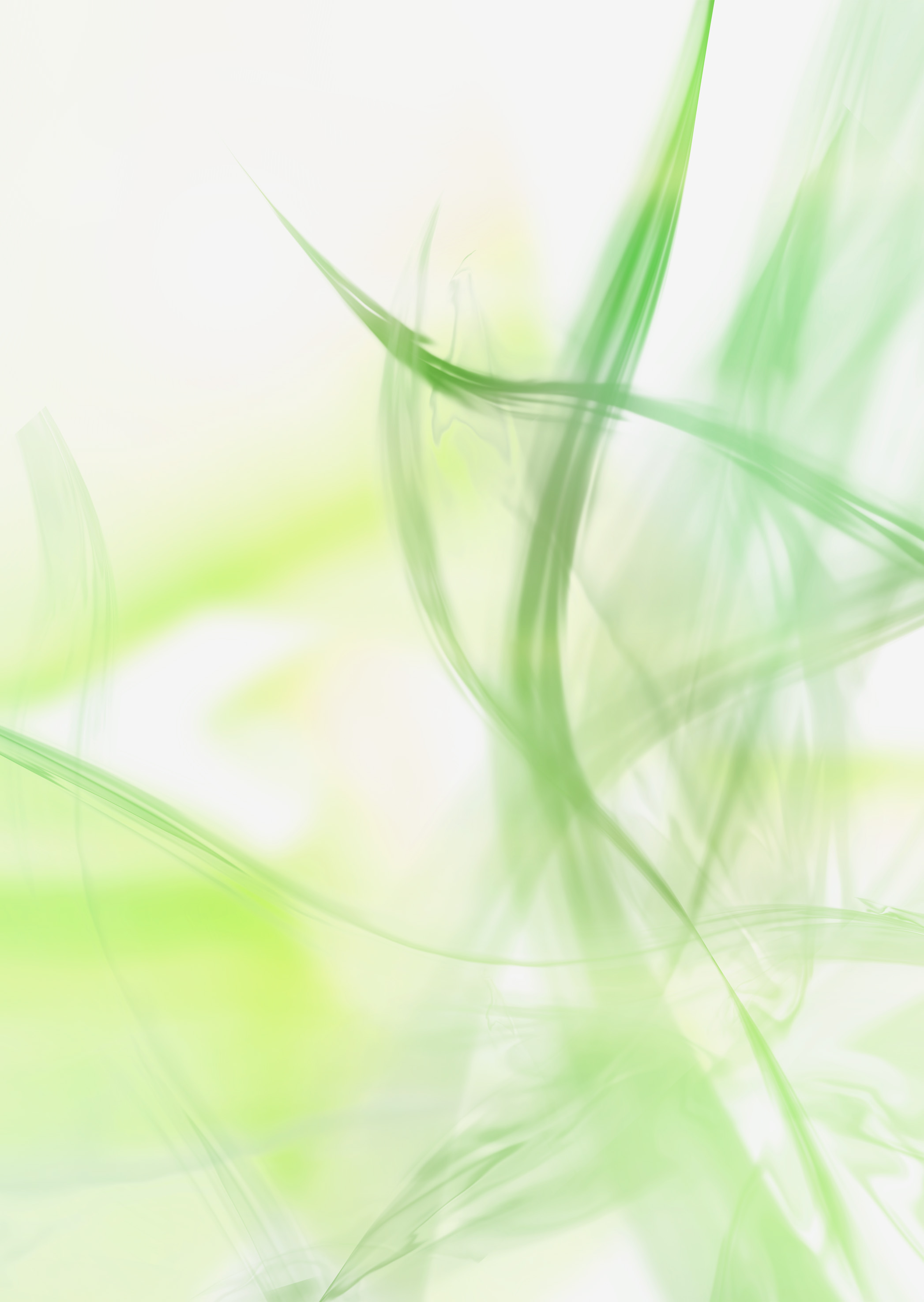 Литература: Г. Г. Граник. О. В. Соболева
Путешествие в страну книги 1.НПО «ОБРАЗОВАНИЕ»  Москва. 1998. 
У. В. Бунеева. О. В. Смирнова, 
Уроки чтения по книге «В одном счастливом детстве» 
Москва. «Баласс» 2000.
Газета «Начальная школа» №23 2001